DIVI-Intensivregister
Mit Stand 15.12.2021 werden 4.822 COVID-19-Patient*innen auf Intensivstationen (der ca. 1.300 Akutkrankenhäuser) behandelt. 
In fast allen Bundesländern ist ein Anstieg oder ein hohes Plateau in der COVID-ITS-Belegung zu sehen
Erneuter Anstieg in täglichen ITS-Neuaufnahmen von COVID-Patienten mit +2.189 in den letzten 7 Tagen
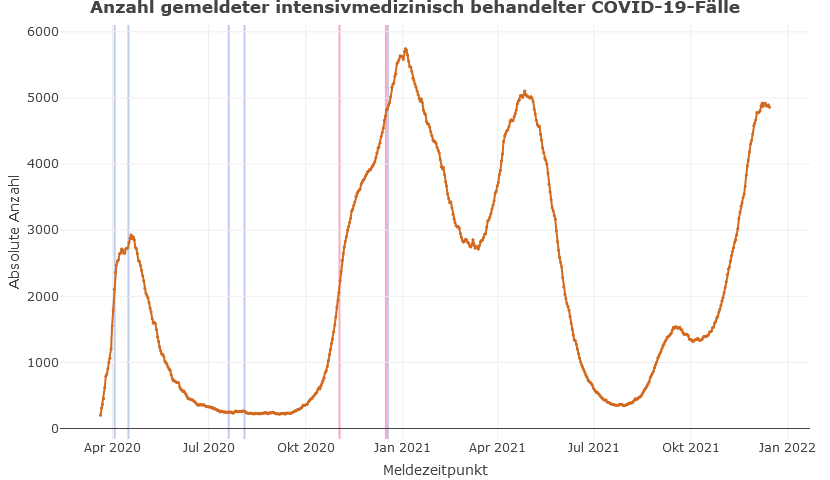 5.762
Neuaufnahmen auf die ITS  (pro Tag)
Lock-Down
Lock-Down
4.822
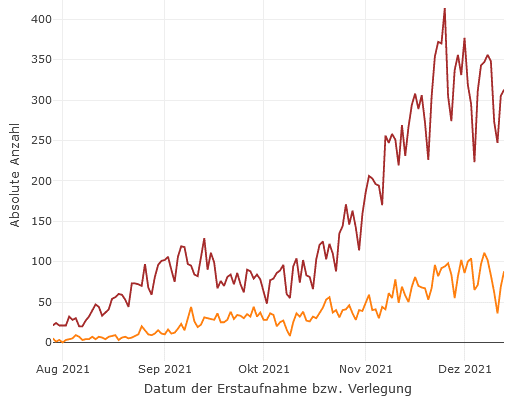 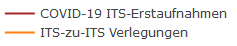 1
Datenstand: 15.12.2021
[Speaker Notes: Vorwoche Belegung: 4.918  (am 07.12)  -> Abfall ITS-Belegung zu Vorwochen  : -96
Vorwoche Aufnahmen: +2.186  -> leichter Rückgang in der Neuaufnahmen 7-Tage-Anzahl]
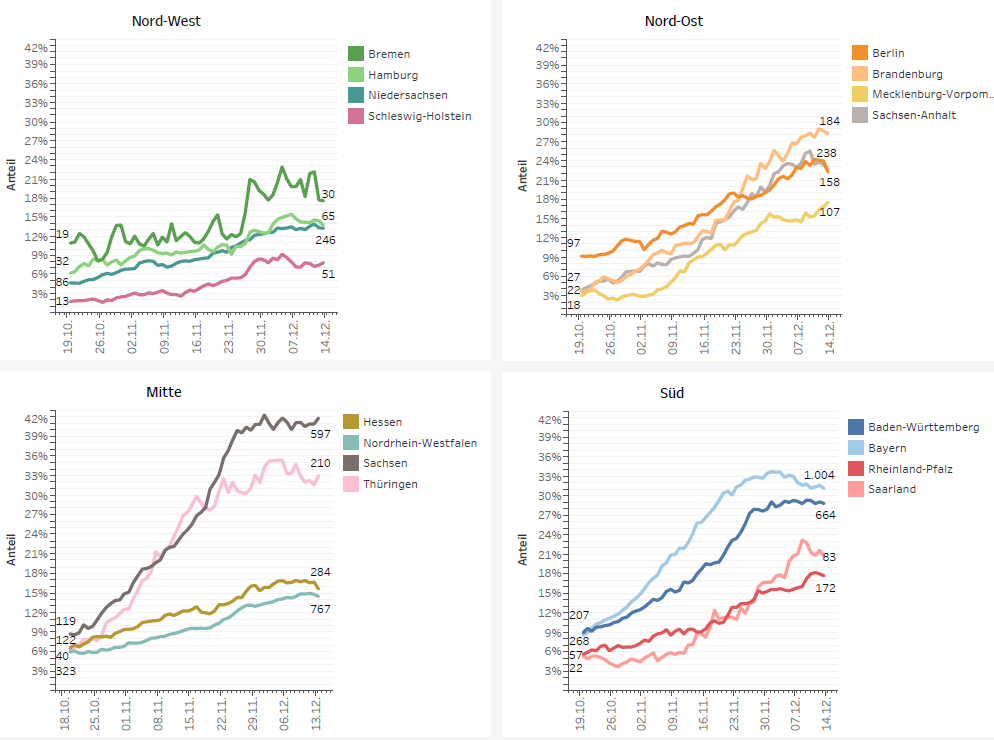 Anteil der COVID-19-Patient*innen an der Gesamtzahl betreibbarer ITS-Betten (* letzte 8 Wochen)
Datenstand:  14.12.2021
Behandlungsbelegung COVID-19 nach Schweregrad
Einschätzung der Betriebssituation: 70% der ITS teilweise oder ganz eingeschränkt
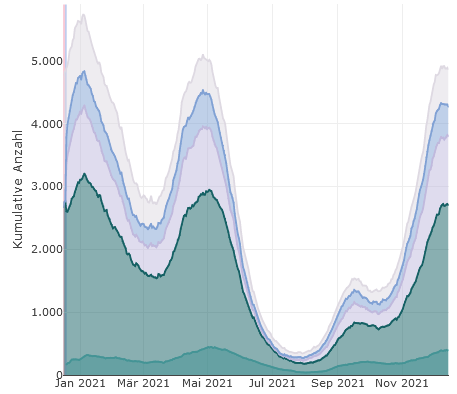 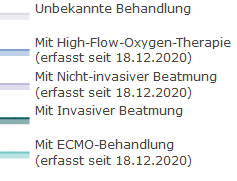 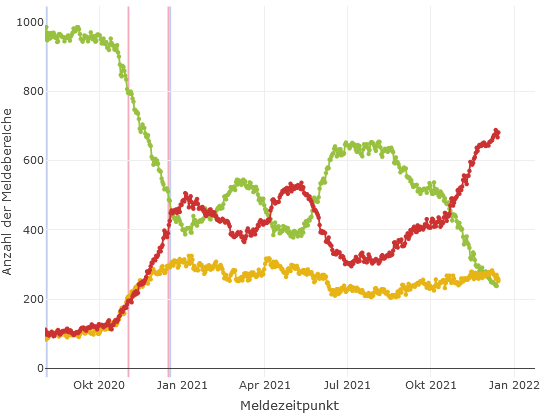 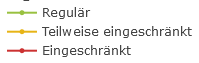 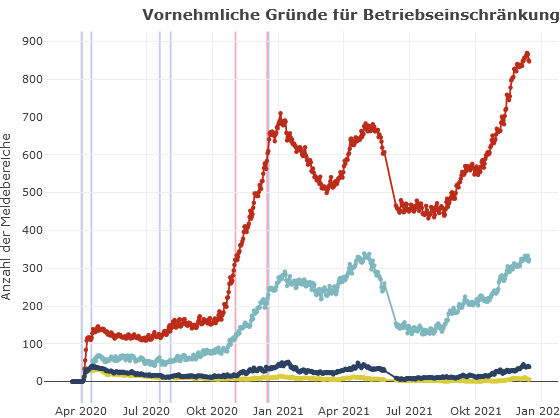 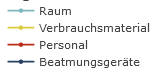 Reduktion Kapazitäten
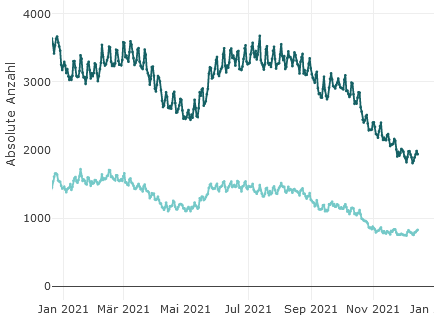 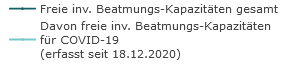 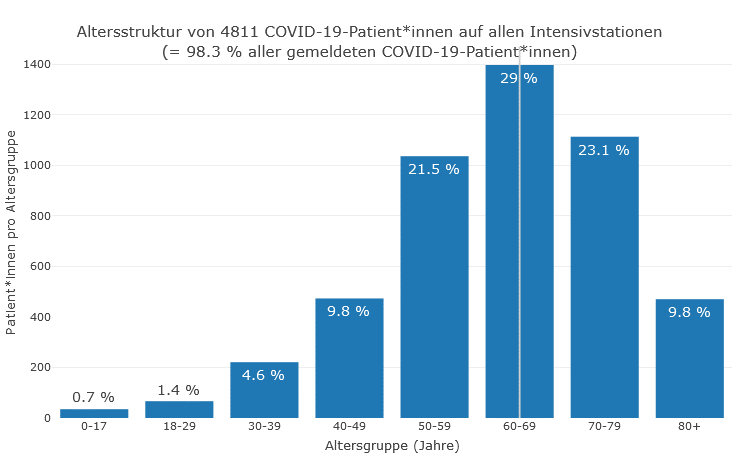 Altersgruppen Entwicklung  (absolut)
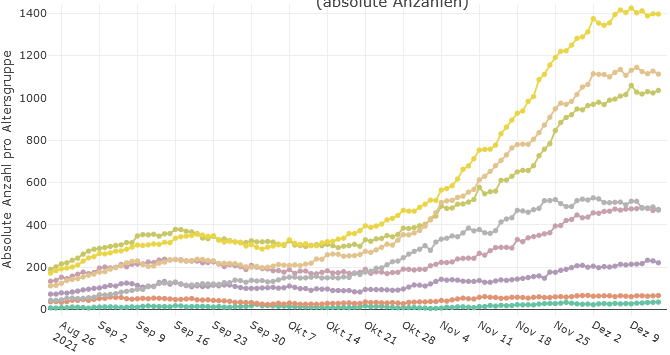 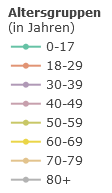 221
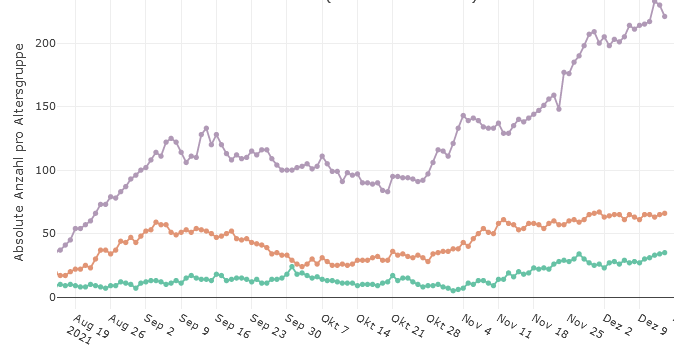 66
35
[Speaker Notes: 63,1% über 60J in aktueller ITS-Belegung
Anteil Belegung der 60+ Jährigen steigt prozentual (rechte Graphik)
Alle Altersgruppen steigen in absoluten Zahlen an (auch die unter 18, kleine Zahl aber auch nun bei 28!), besonders starke Anstiege ab 40+, extrem starke Anstiege in Gruppe 60-69 (gelb) und 70-79 (braun)]
SPoCK: Prognosen intensivpflichtiger COVID-19-Patient*innen
Deutschland
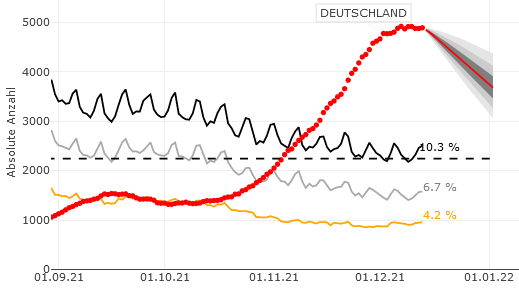 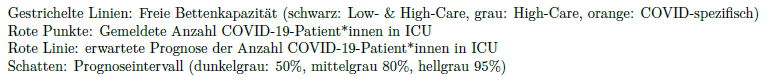 Länder (nach Kleeblättern) mit Kapazitäts-Prognosen:
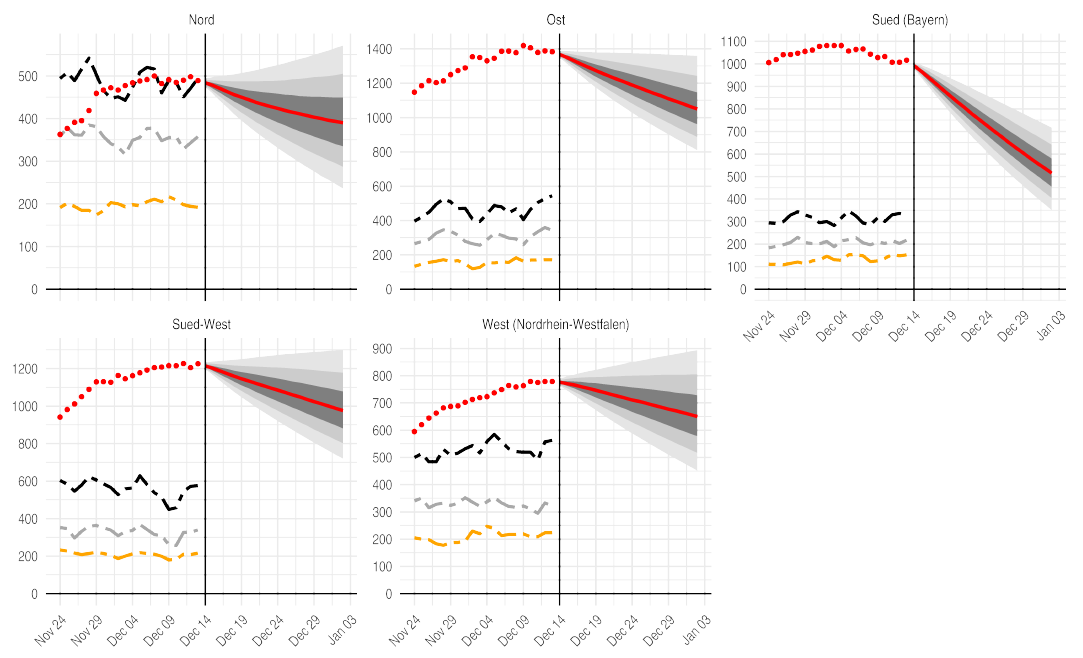 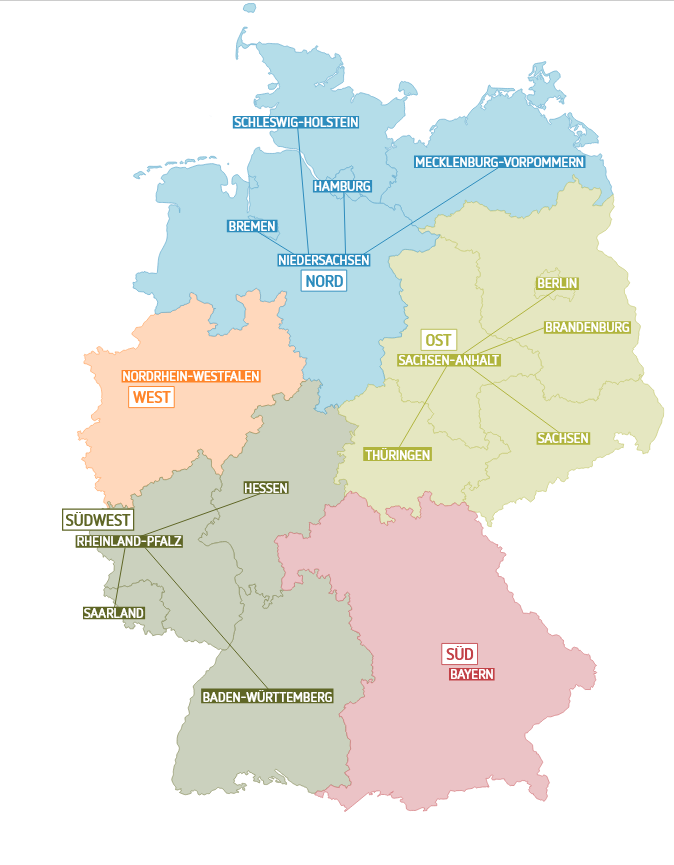 Kleeblatt Zuordnungen
[Speaker Notes: Prognosen für die nächsten 20 Tage!Prognosen düster – hierbei ist zu beachten, dass dies die Trends anzeigt wenn der jetzige Zustand und Trend sich fortsetzt (sprich keine Maßnahmen oder andere Effekte die nächsten Tage einsetzen).  Verlässlich sind also va eher die nächsten 10 (!) Tage der Prognose]